Matching Networks for Cross language Information Retrieval
Gaurav Pathak 
Mentor: Javid Dadashkarimi 
Advisor: Dragomir Radev
Learning from a few examples
Unlike humans, neural networks need a large number of examples to learn new concepts/classes etc.
This makes it infeasible for tasks with few training examples
CLIR for low frequency languages is one such task
I explore the paper “Matching Networks for One Shot Learning” by Vinyals et al from Google DeepMind
Problem Description
Methodology
The zero shot matching is done in a process very similar to a kNN classifier
In order to do the matching, a criteria is required to compare the input with the support set. In order to do this, contextual embeddings are used. There are two embedding functions, ones for the support set and one for the query. The cosine distance between the outputs of these two embedding functions are used to calculate the probability distribution over all possible classes
Architecture
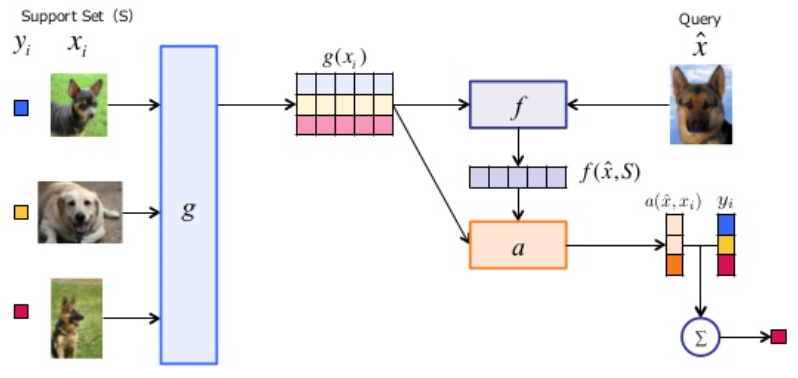 Results
Further Areas of Exploration
Extension into natural language problems (done on Penn Treebank by Vinyals et al)
Ability to adapt to different domains (ImageNet vs Omniglot)
Different Embedding functions
Full Contextual embeddings
Thanks